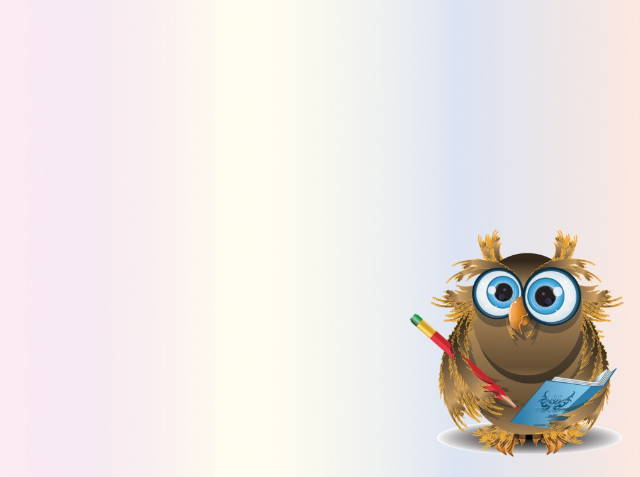 Chào mừng các em học sinh
MÔN: LUYỆN TỪ VÀ CÂU
%
Luyện từ và câu
Kiểm tra bài cũ:
Nói tên từng loài chim trong tranh:
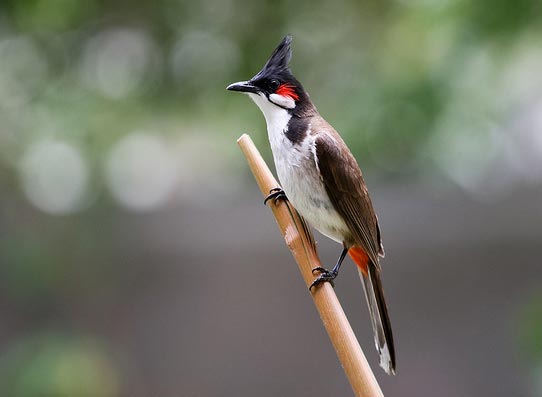 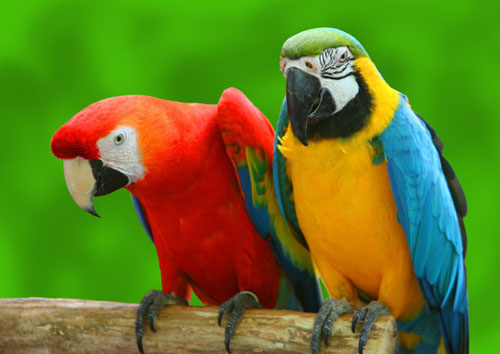 1
chào mào
2
con vẹt
Luyện từ và câu
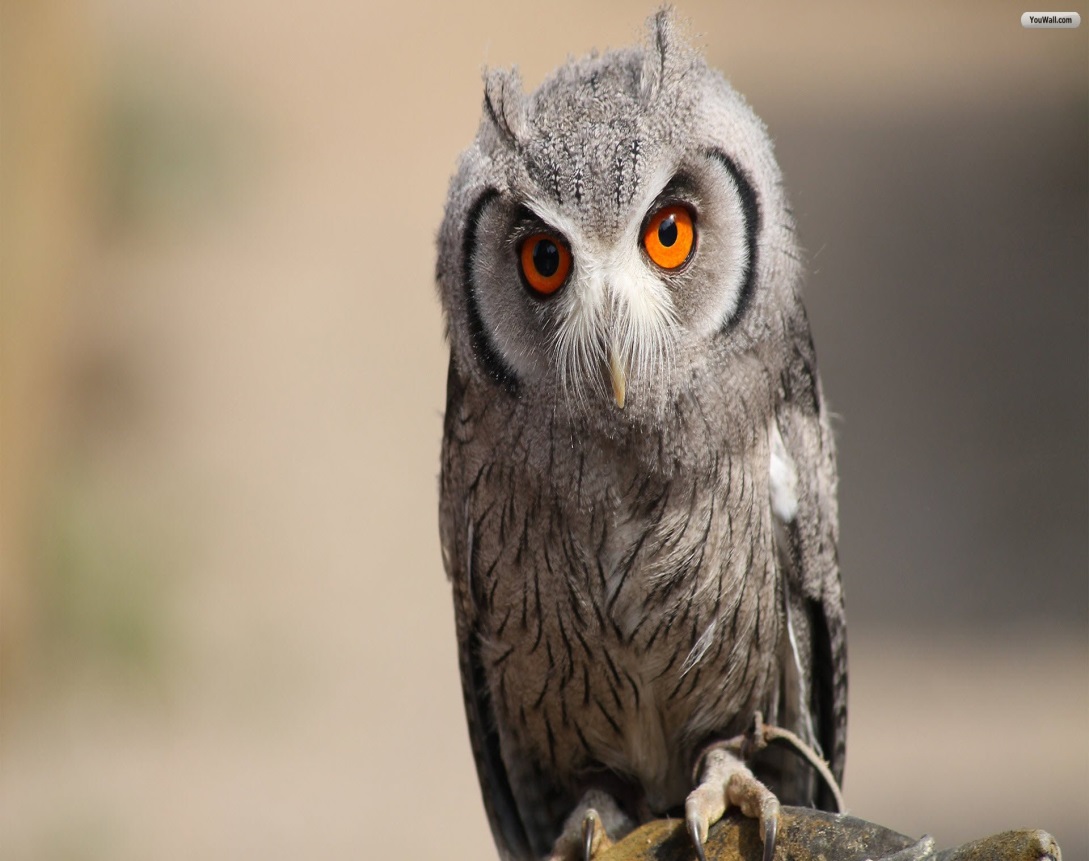 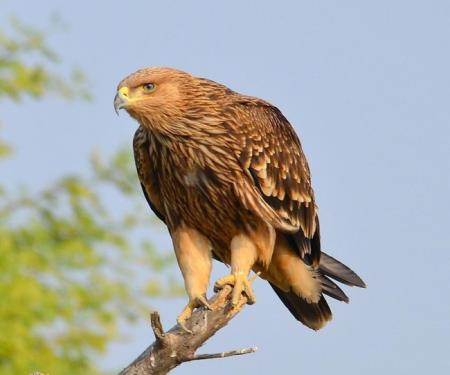 4
3
cú mèo
đại bàng
Luyện từ và câu:
Mở rộng vốn từ:Từ ngữ về muông thú
 Đặt và trả lời câu hỏi Như thế nào?
Bài tập 1: Xếp tên các con vật dưới đây vào nhóm thích hợp:
a) Thú dữ, nguy hiểm
b) Thú không nguy hiểm
 (hổ, báo, gấu, lợn lòi, chó sói, sư tử, thỏ, ngựa vằn, bò rừng, khỉ, vượn, tê giác, sóc, chồn, cáo, hươu)
M : hổ
M : thỏ
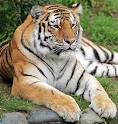 1
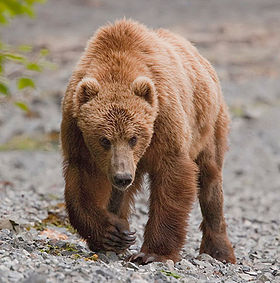 3
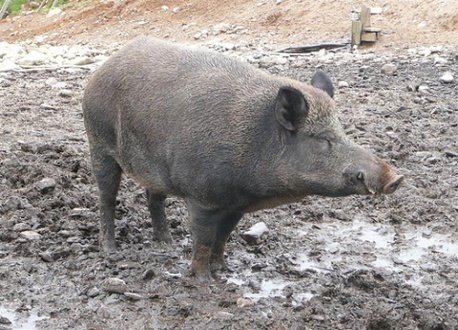 4
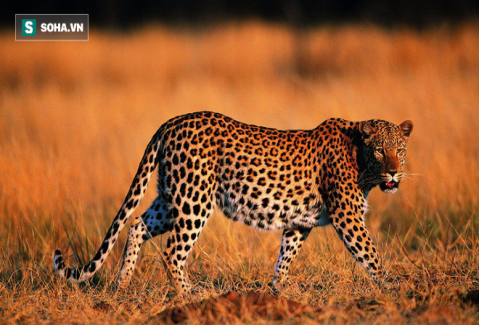 2
Hổ
Báo
Gấu
Lợn lòi
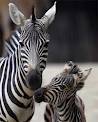 7
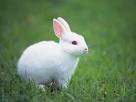 8
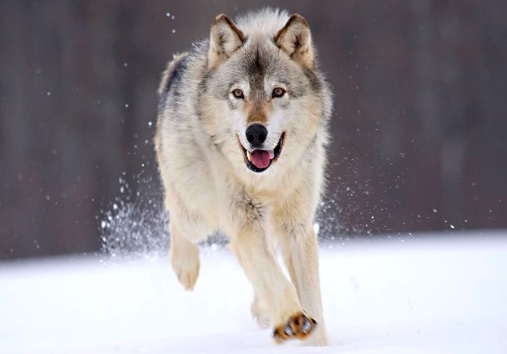 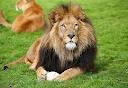 6
5
Chó sói
Sư tử
Ngựa vằn
Thỏ
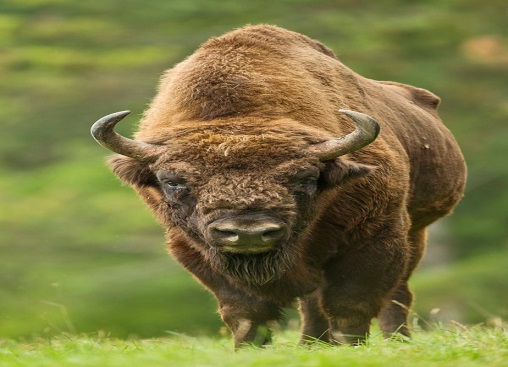 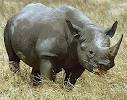 12
9
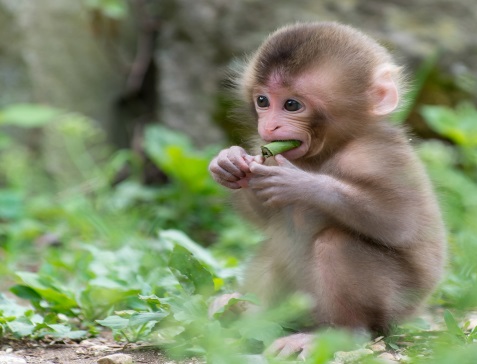 10
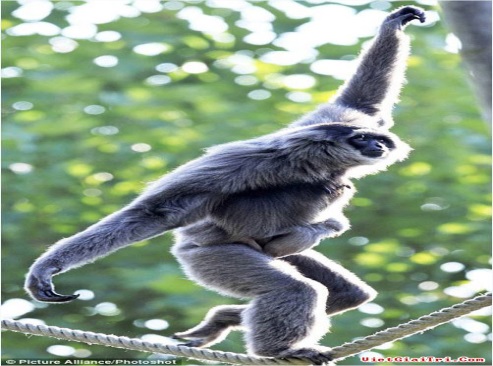 11
Bò rừng
Khỉ
Vượn
Tê giác
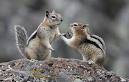 13
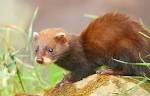 14
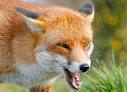 15
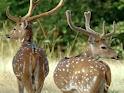 16
Sóc
Chồn
Cáo
Hươu
Bài tập 1: Xếp tên các con vật dưới đây vào nhóm thích hợp:
Thú dữ, nguy hiểm                M: hổ
Thú không nguy hiểm           M: thỏ
 (hổ, báo, gấu, lợn lòi, chó sói, sư tử, thỏ, ngựa vằn, bò rừng, khỉ, vượn, tê giác, sóc, chồn, cáo, hươu)
Thú dữ, nguy hiểm
Thú không nguy hiểm
- hổ, báo , gấu, bò rừng, sư tử, tê giác, lợn lòi, chó sói.
- thỏ, ngựa vằn , chồn, sóc, khỉ, vượn, hươu, cáo .
Thú dữ , nguy hiểm
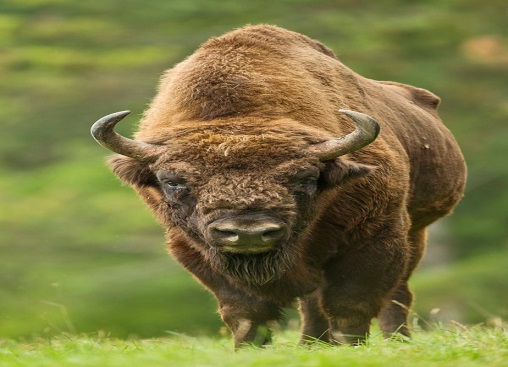 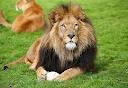 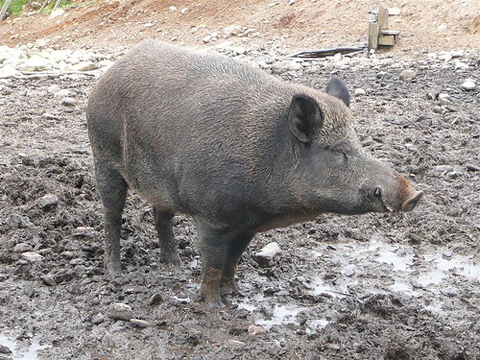 Bò rừng
Lợn lòi
Sư tử
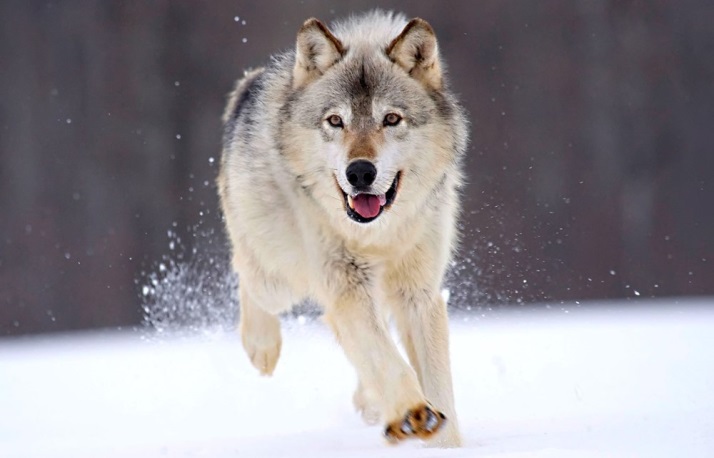 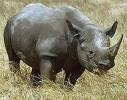 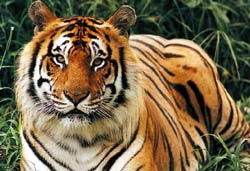 Chó sói
Chó sói
Hổ
Tê giác
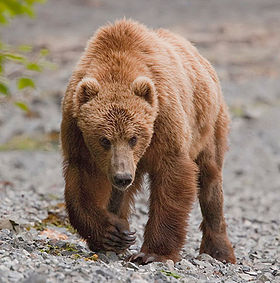 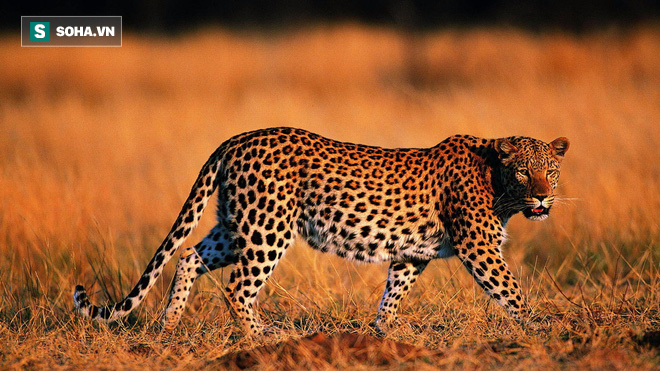 Gấu
Báo
Thú không nguy hiểm
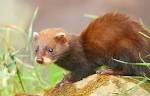 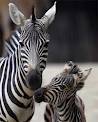 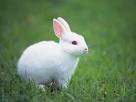 Thỏ
Ngựa vằn
Chồn
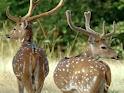 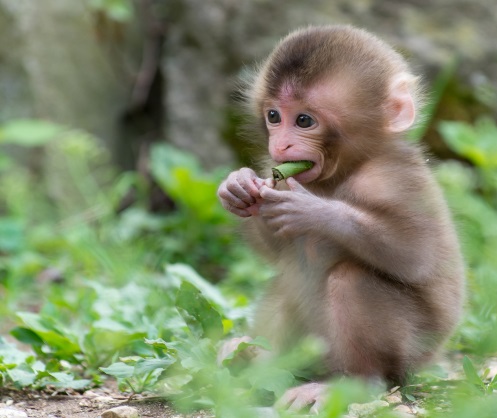 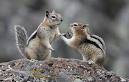 Sóc
Khỉ
Hươu
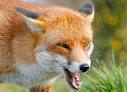 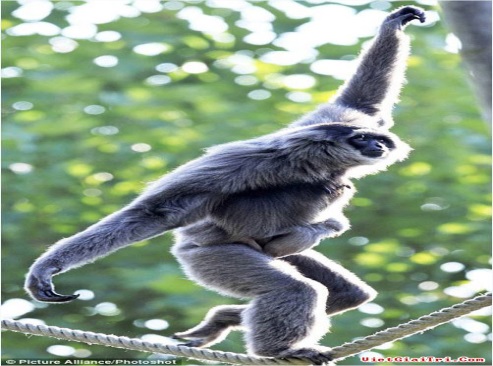 Vượn
Cáo
Luyện từ và câu:
Bài tập 2: Dựa vào hiểu biết của em về các con vật, trả lời những câu hỏi sau :
a/ Thỏ chạy như thế nào ?
b/ Sóc chuyền từ cành này sang cành khác như thế nào ?
c / Gấu đi như thế nào ?
d / Voi kéo gỗ như thế nào ?
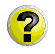 Thỏ chạy như thế nào?
a) Thỏ chạy như thế nào?
- Thỏ chạy rất nhanh.
- Thỏ chạy nhanh như bay.
- Thỏ chạy nhanh như tên bắn.
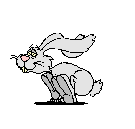 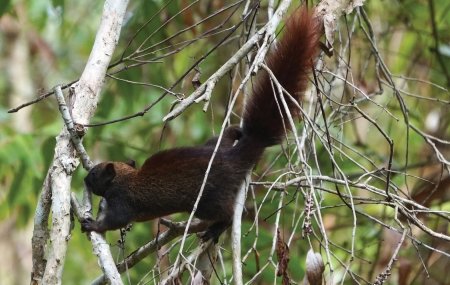 Sóc chuyền từ cành này sang cành khác như thế nào?
b) Sóc chuyền từ cành này sang cành khác như thế nào?
- Sóc chuyền từ cành này sang cành khác nhanh thoăn thoắt.
- Sóc chuyền từ cành này sang cành khác rất khéo léo.
- Sóc chuyền từ cành này sang cành khác nhẹ như không.
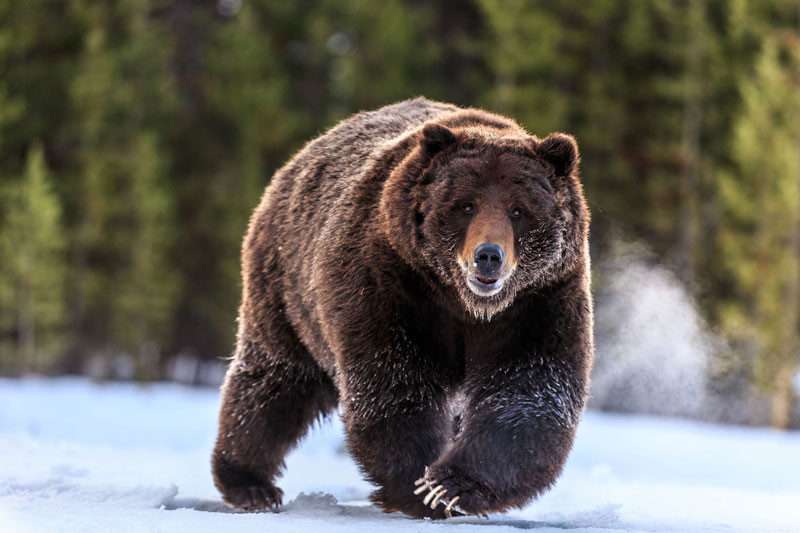 Gấu đi như thế nào?
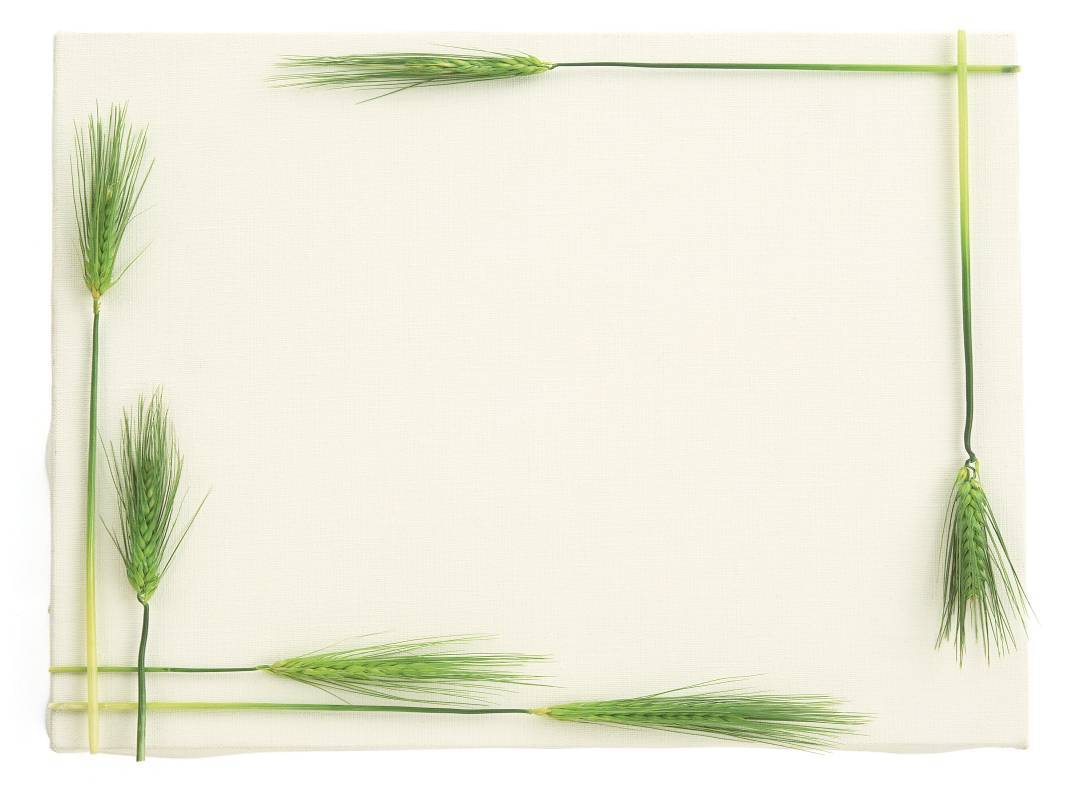 c) Gấu đi như thế nào?
- Gấu đi lắc lư.
- Gấu đi chậm chạp.
- Gấu đi nặng nề.
- Gấu đi khệnh khạng.
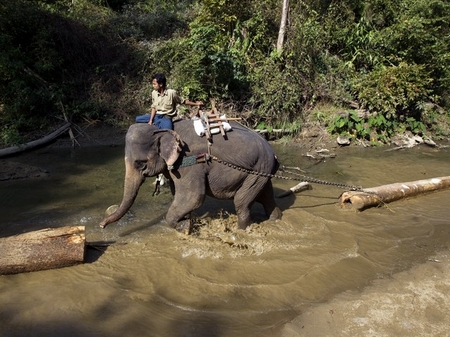 Voi kéo gỗ như thế nào?
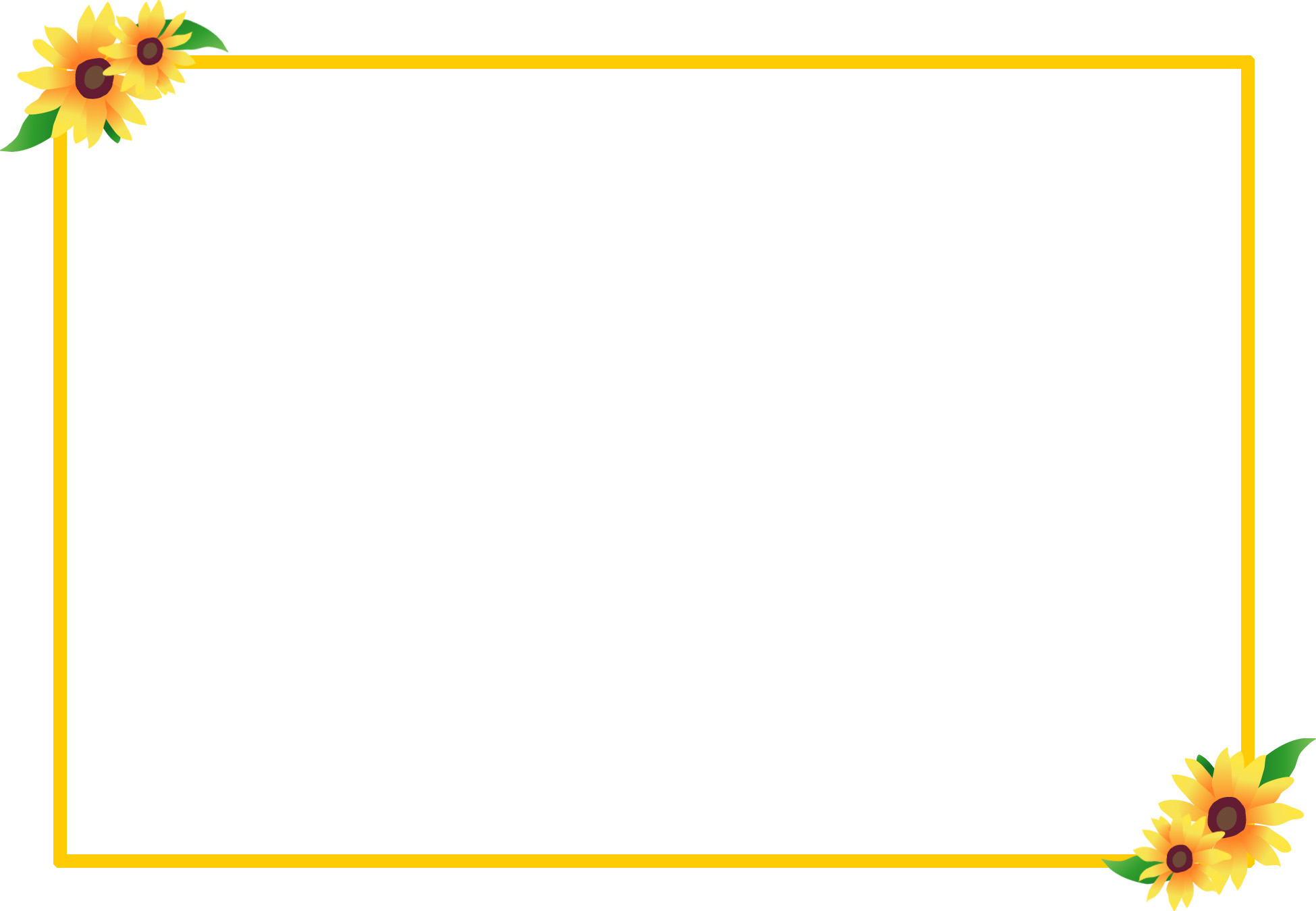 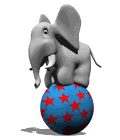 d) Voi kéo gỗ như thế nào?
- Voi kéo gỗ rất khỏe.
- Voi kéo gỗ chạy băng băng.
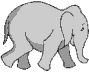 Bài tập 3. Đặt câu hỏi cho bộ phận câu được in đậm
Trâu cày rất khỏe.
M: Trâu cày như thế nào?
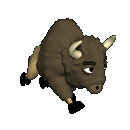 Bài tập 3. Đặt câu hỏi cho bộ phận câu được in đậm
b) Ngựa phi nhanh như bay.
Ngựa phi như thế nào?
c) Thấy một chú ngựa béo tốt đang ăn cỏ, Sói thèm rỏ dãi.
- Thấy một chú ngựa béo tốt đang ăn cỏ, Sói thèm như thế nào?
d) Đọc xong nội quy, Khỉ nâu cười khành khạch.
- Đọc xong nội quy, Khỉ nâu cười như thế nào?
Trò chơi: Ai nhanh, ai đúng
Câu 2: Bộ phận câu trả lời cho câu hỏi “Như thế nào?”    thường chỉ gì ?
                 a. chỉ thời gian
                 b. chỉ địa điểm, nơi chốn
                 c. chỉ đặc điểm
Câu 1: Tìm bộ phận câu trả lời cho câu hỏi  “Như thế nào?” trong câu sau:
             Ve nhởn nhơ ca hát suốt cả mùa hè.
		a. ve
		b. nhởn nhơ
		c. suốt mùa hè
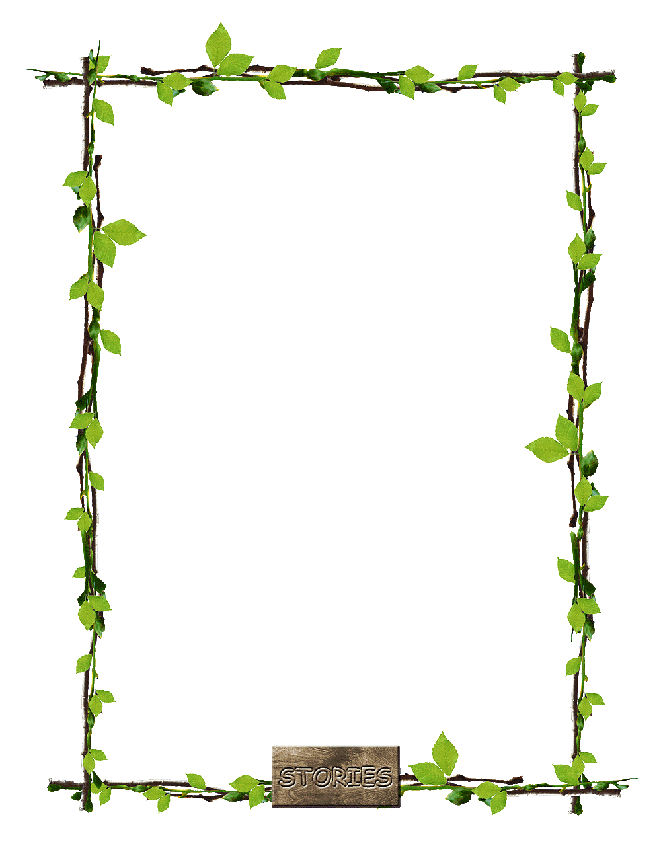 Thích ăn hoa quả
 Bắt chước tài ba
Gặp Ngộ Không hỏi đó là con chi
Ngộ Không đấm ngực cười khì
Đố em, đố bạn con gì đáp nhanh?
C
O
N
K
H
Ỉ
Luyện từ và câu:
Dặn dò:
-Về ôn lại bài đã học
 Chuẩn bị:  Từ ngữ về loài thú 
                   Dấu chấm, dấu phẩy